SIXTH SUNDAY OF EASTER
Year C
Acts 16:9-15  •  Psalm 67  •  Revelation 21:10, 22-22:5  •  John 14:23-29 or John 5:1-9
A certain woman named Lydia, a worshiper of God, was listening to us; she was from the city of Thyatira and a dealer in purple cloth.
Acts 16:14a
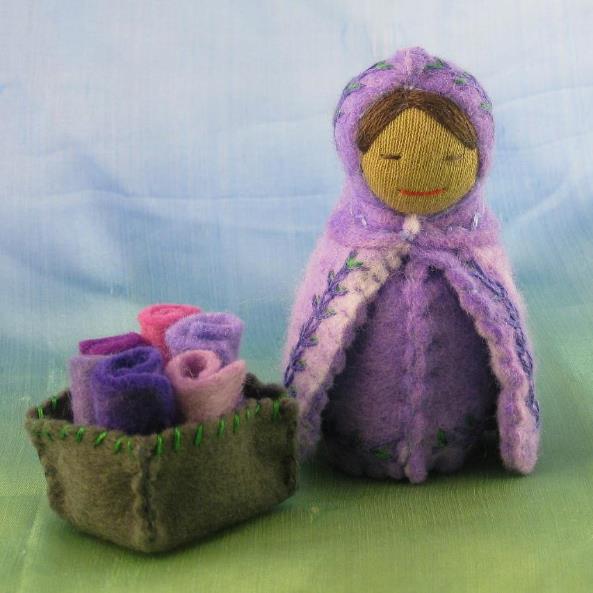 Lydia with Purple Cloth

Alkelda Crafts
The Lord opened her heart to listen eagerly to what was said by Paul.
Acts 16:14b
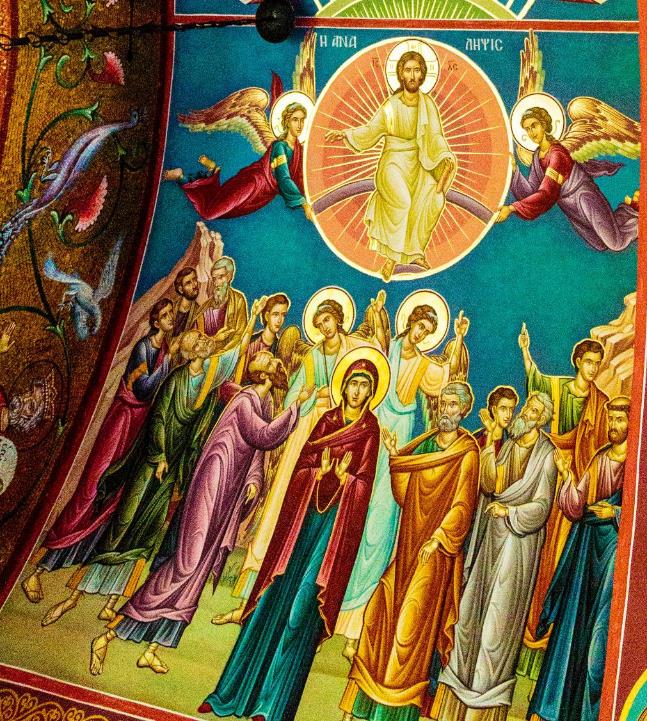 Lydia  with Paul

Greek Orthodox Church of Lydia
Thyatira, Macedonia
When she and her household were baptized, she urged us, saying, "If you have judged me to be faithful to the Lord …
Acts 16:15a
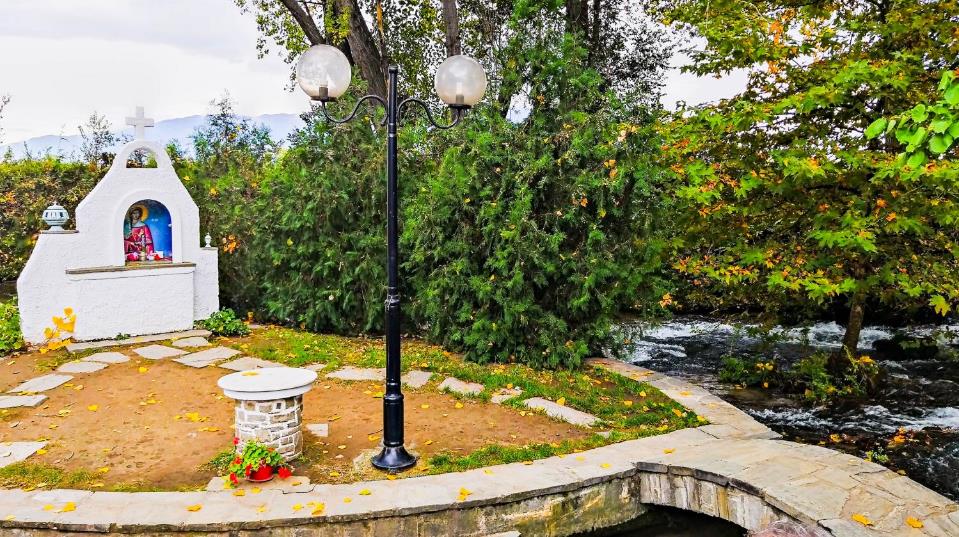 Altar commemorating Lydia's Baptism   --  Thyatira, Macedonia
come and stay at my home." 
And she prevailed upon us.
Acts 16:15b
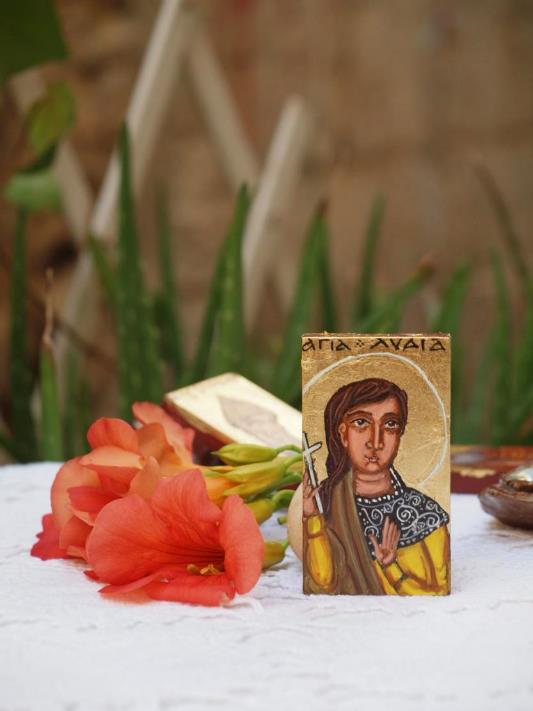 Religious Miniature of Lydia of Thyatira

Angelica Byzantine Art
Let the nations be glad and sing for joy, for you judge the peoples with equity and guide the nations upon earth.
Psalm 67:4
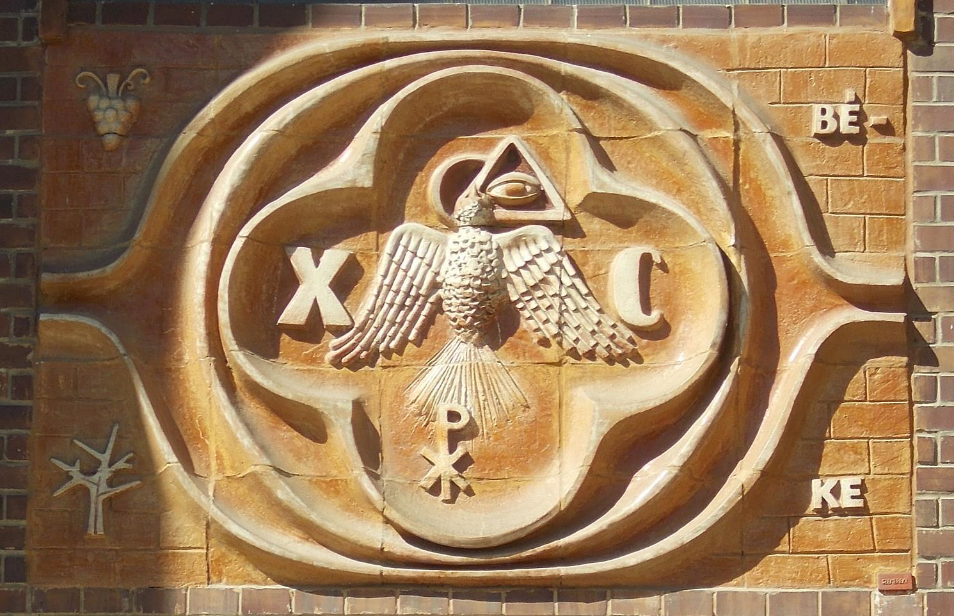 Symbol of Peace with Eye of Providence  --  Sacred Heart Church, Komarom, Hungary
On either side of the river is the tree of life … and the leaves of the tree are for the healing of the nations.
Revelation 22:2bd
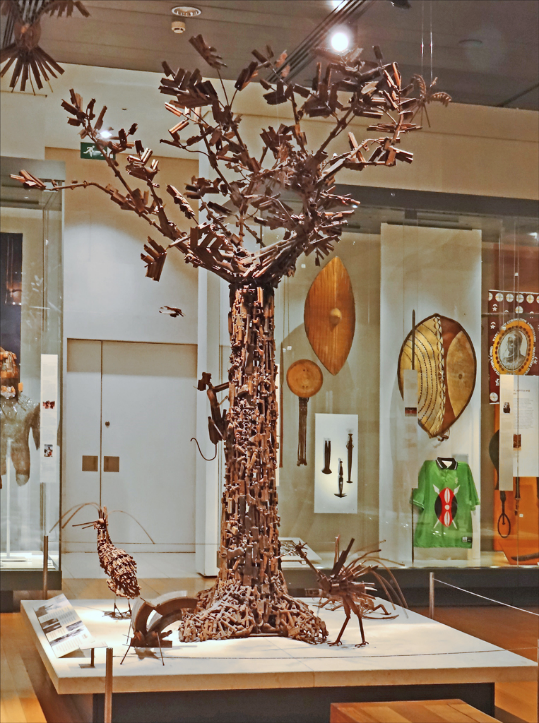 Tree of Life, 
made from decommissioned weapons, Maputo, Mozambique

British Museum, London
Peace I leave with you; my peace I give to you … Do not let your hearts be troubled, and do not let them be afraid.
John 14:27ac
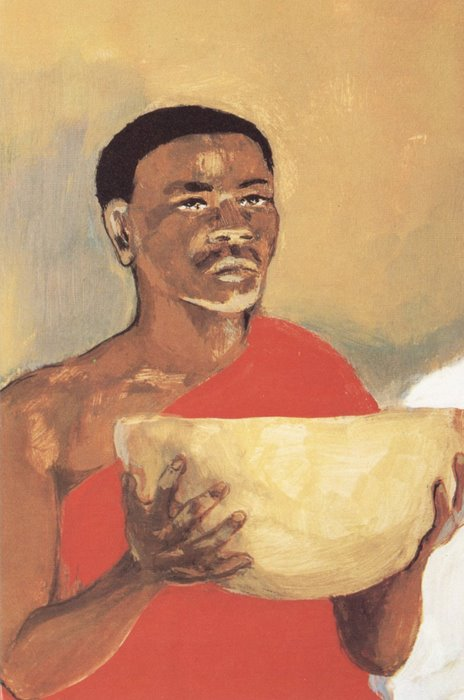 Jesus Christ at the Lord's Supper, detail

JESUS MAFA, Cameroon
Now in Jerusalem … there is a pool, called in Hebrew Beth-zatha … which has five porticoes. In these lay many invalids--blind, lame, and paralyzed.
John 5:2ac, 3
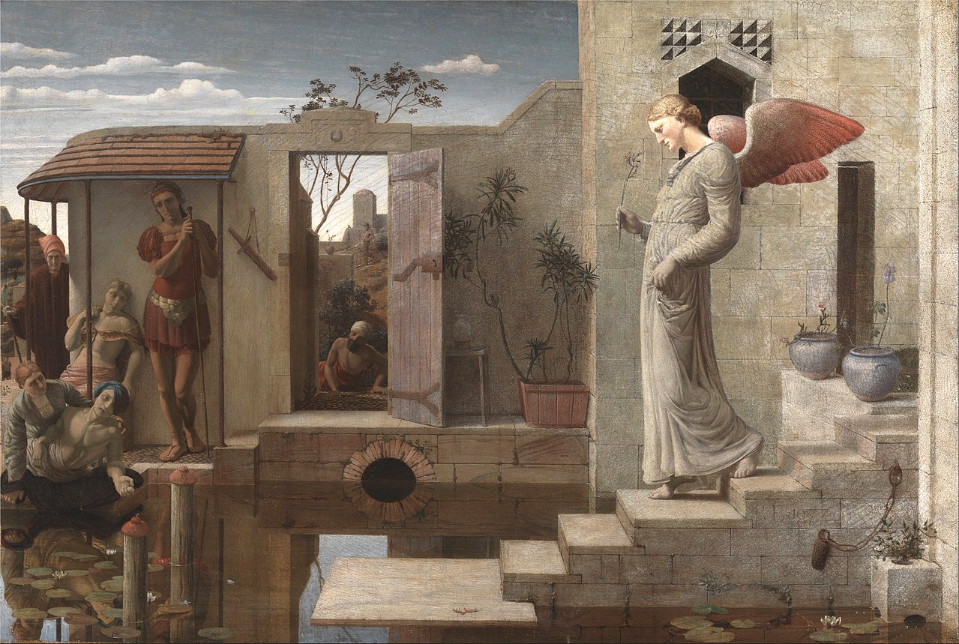 The Pool of Bethesda  --  Robert Bateman, Yale Center for British Art, New Haven, CT
One man was there who had been ill for thirty-eight years. When Jesus saw him lying there … he said to him, "Do you want to be made well?"
John 5:5-6ac
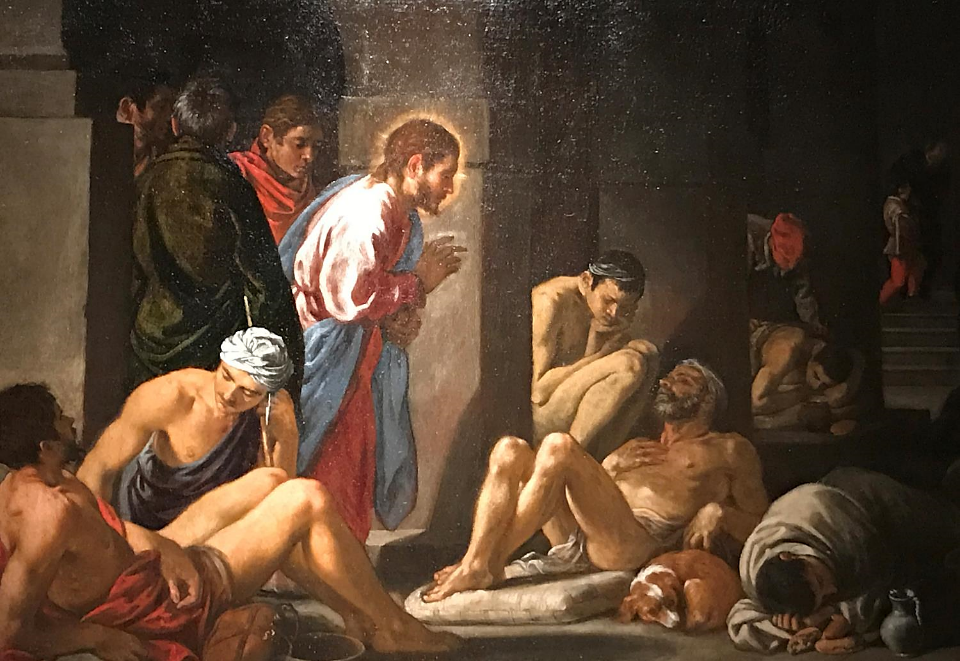 The sick man answered him, "Sir, I have no one to put me into the pool when the water is stirred up; and while I am making my way, someone else steps down ahead of me."
John 5:7
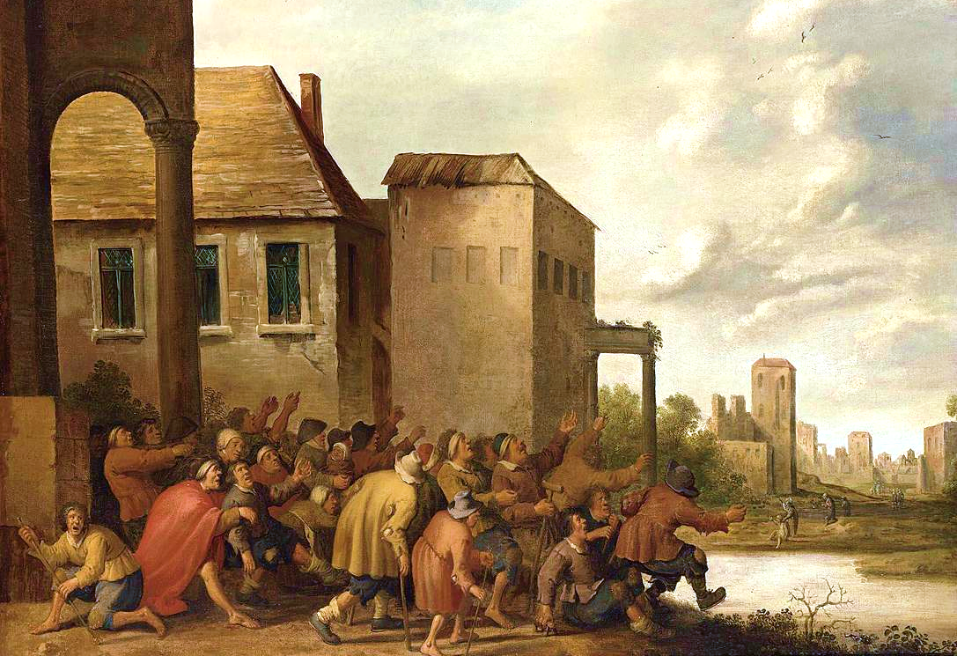 The Pool of Bethesda  --  Joost Cornelisz Droochsloot, 1645
Jesus said to him, "Stand up, 
take your mat and walk."
John 5:8
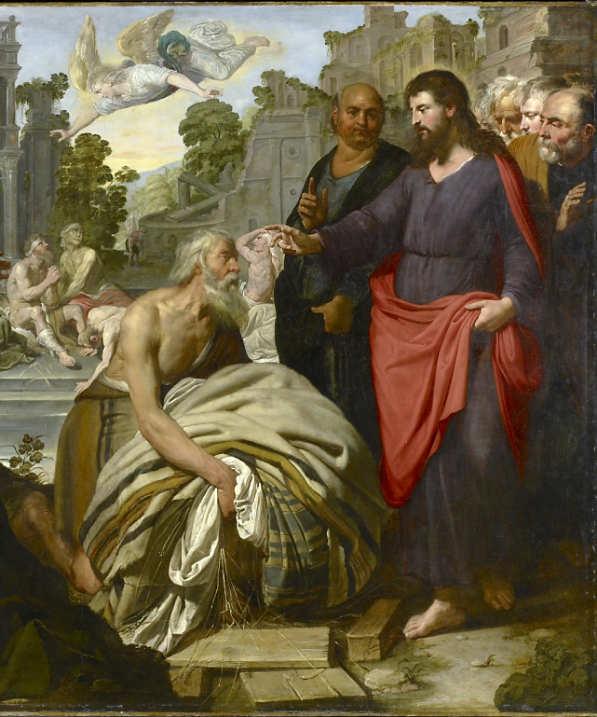 Christ at the Pool of Bethesda

Artus Wolffort
Art Gallery of Ontatio
Toronto, Canada
At once the man was made well, and he took up his mat and began to walk. Now that day was a sabbath.
John 5:9
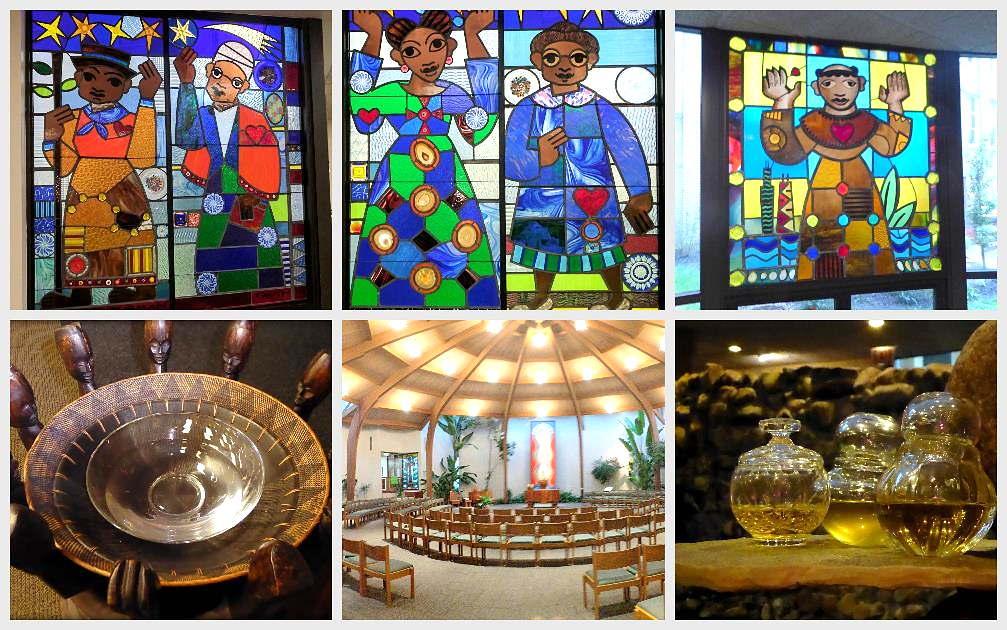 St. Benedict African Catholic Church  --  Chicago, IL
Credits
New Revised Standard Version Bible, copyright 1989, Division of Christian Education of the National Council of the Churches of Christ in the United States of America. Used by permission. All rights reserved.

https://www.flickr.com/photos/alkelda/8347293119 - Alkelda
https://www.flickr.com/photos/captspaulding/38314688816/ - CaptSpalding
https://www.flickr.com/photos/captspaulding/24499073678/ - CaptSpalding
https://www.flickr.com/photos/erifragiadaki/14962284898/ - Eri Fragiadaki
https://commons.wikimedia.org/wiki/File:Sacred_Heart_church,_Peace._-_Szent_L%C3%A1szl%C3%B3_Street,_Kom%C3%A1rom,_Hungary.jpg – Globetrotter19
https://www.flickr.com/photos/dalbera/8721976885 -Jean-Pierre Dalbéra
http://diglib.library.vanderbilt.edu/act-imagelink.pl?RC=48298
  https://commons.wikimedia.org/wiki/File:Robert_Bateman_-_The_Pool_of_Bethesda_-_Google_Art_Project.jpg
https://commons.wikimedia.org/wiki/File:Pedro_Orrente_-_Christ_Healing_the_Sick_at_the_Pool_of_Bethesda_-_KHM_Vienna.jpg
https://commons.wikimedia.org/wiki/File:Joost_Cornelisz._Droochsloot_-_The_Pool_of_Bethesda_-_WGA6681.jpg
https://commons.wikimedia.org/wiki/File:Artus_Wolffort_-_Christ_at_the_Pool_of_Bethesda_(Ontario).jpg
https://commons.wikimedia.org/wiki/File:Paolo_Veronese_-_Healing_of_the_Lame_Man_at_the_Pool_of_Bethesda_-_WGA24794.jpg
https://www.flickr.com/photos/yooperann/37485577690

Additional descriptions can be found at the Art in the Christian Tradition image library, a service of the Vanderbilt Divinity Library, http://diglib.library.vanderbilt.edu/.  All images available via Creative Commons 3.0 License.